FORMATION  2016/17
TECHNOLOGIE  COLLEGE
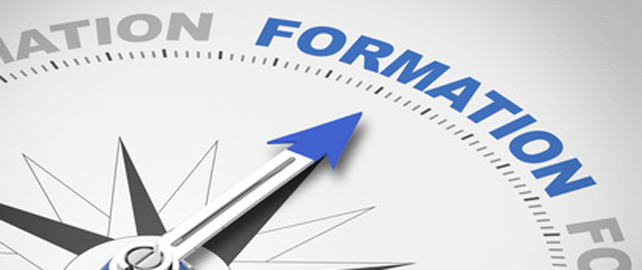 Correspondant de formation : CORNELIE Serge  ;  serge.cornelie@ac-guadeloupe.fr
CAHIER DES CHARGES
Poursuivre la mise en œuvre des reformes 
Agir sur les pratiques pédagogiques et éducatives
 Fluidifier et sécuriser les parcours 
Agir sur l'accompagnement des acteurs
DISPOSITIF 1: Améliorer l'efficacité pédagogique
Volume horaire :  24H

MODULE 2 :  CONDUITE DES DÉMARCHES PÉDAGOGIQUES

Objectif :   Conduire les démarches pédagogiques 
Démarche d’investigation 
Démarche de résolution de problème technique
Démarche de projet
Conception  d’activités et de fiches de travail.
Conception de ressources didactiques et pédagogiques
DISPOSITIF 1: Améliorer l'efficacité pédagogique
Volume horaire :  24H

MODULE 3:  CONDUITE DE PROJET ET INTERDISCIPLINARITE

Objectif :   Conduire des démarches de projets interdisciplinaires en sciences 
Mise en œuvre des EPI 
Conception  d’activités et de fiches de travail.
Conception de ressources didactiques et pédagogiques
DISPOSITIF 1: Améliorer l'efficacité pédagogique
Volume horaire :  12H

MODULE 4 :  CONCEVOIR UNE SÉQUENCE AVEC L’ESPACE
     CONFORT ET DOMOTIQUE

Objectif :  Utilisation de la plateforme confort et domotique.
Construction de séquences d’investigations complètes et mise à disposition 
     des activités pour les élèves
DISPOSITIF 1: Améliorer l'efficacité pédagogique
Volume horaire :  24H

Module 6: L’ÉVALUATION DES COMPÉTENCES 
EN TECHNOLOGIE  

Objectif :
   Statut de l’évaluation
   Différents types d’évaluation
   Réfléchir sur les pratiques d’évaluation
   Penser les acquisitions en termes de compétences
   Questionner les pratiques de notation des élèves
DISPOSITIF 2: outils numériques dans les apprentissages
Volume horaire :  modules de 9 h 

MODULE 1: FORMER LES ENSEIGNANTS AU ET PAR LE NUMÉRIQUE, QUELS  
                       ENJEUX ?

Objectif : 
Développer des pratiques de classe avec le numérique 
 Produire et publier, connaitre le droit, se doter de règles étiques.
Favoriser les interactions, connaitre les règles pour communiquer

Mise en œuvre : Parcours de formation M@gistère. 3h présentiel et 6h distant
DISPOSITIF 2: outils numériques dans les apprentissages
Volume horaire :  module de 24 h 

MODULE 2: INFORMATIQUE ET PROGRAMMATION

Objectif : Conception  et mise en œuvre de projet informatique au cycle 4

Utilisation des logiciels de programmation scratch, mblock, lego Minstorm, codage.
Intégration de l’informatique et du numérique  dans le projet 
Mise en œuvre de séquences basée sur la commande et le pilotage.
DISPOSITIF 2: outils numériques dans les apprentissages
Volume horaire :  module de 12 h 

MODULE 3: USAGE PEDAGOGIQUE DE MAQUETTES 

Objectif : 
Installation et mise en œuvre des maquettes didactiques
Usage pédagogique de maquettes didactiques.
Mise en œuvre de séquences.
DISPOSITIF 2: outils numériques dans les apprentissages
Volume horaire :  modules de 24h 

MODULE 4: USAGE PÉDAGOGIQUE DU NUMÉRIQUE

Objectif :
 Intégrer le numérique dans les pratiques pédagogiques
Outils d’intégration du numérique dans les pratiques pédagogiques (différenciation, groupes de compétences).
Production de ressources
DISPOSITIF 2: outils numériques dans les apprentissages
Volume horaire :  modules de 18 h 

MODULE 5: MODÉLISATION EN 3D ET CONCEPTION ASSISTEE PAR ORDINATEUR

Objectif : Savoir mettre en œuvre un modeleur volumique, pour modéliser tout ou partie d’un objet technique
Mise en œuvre de l’imprimante 3D.
Utilisation du logiciel Charly Graal pour la conception  et fabrication de pièces avec la machine outil à commande numérique.
La CFAO dans une démarche de projet : construction d’outils et de fiches d’activités
DISPOSITIF 3 : accompagnement des personnes ressources
Volume horaire : 12 h 

MODULE 1 : CERCLE DE RÉFLEXION ET DE PROFESSIONNALISATION

Objectif 
	 
Formation de formateurs
Formation aux outils pédagogiques
Regroupement des professeurs de technologie
DISPOSITIF 3 : accompagnement des personnes ressources
Volume horaire : 18h

MODULE 2 : MUTUALISATION DES PRATIQUES ET TRAVAIL EN EQUIPE

Objectif 
	 
Elaborer des projets pédagogiques 
Développer l’interdisciplinarité
Diffuser la didactique de la discipline
Promouvoir la recherche éducative
LE PAF TECHNOLOGIE EN CHIFFRES
3 dispositifs

11 modules

219 heures de formations

201heures de vacations
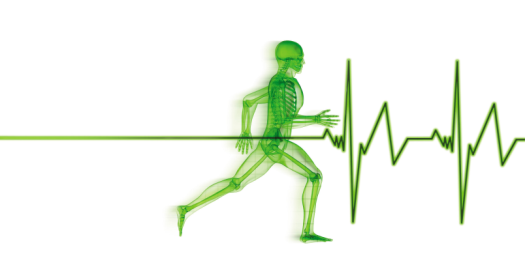 QUELQUES DATES A RETENIR
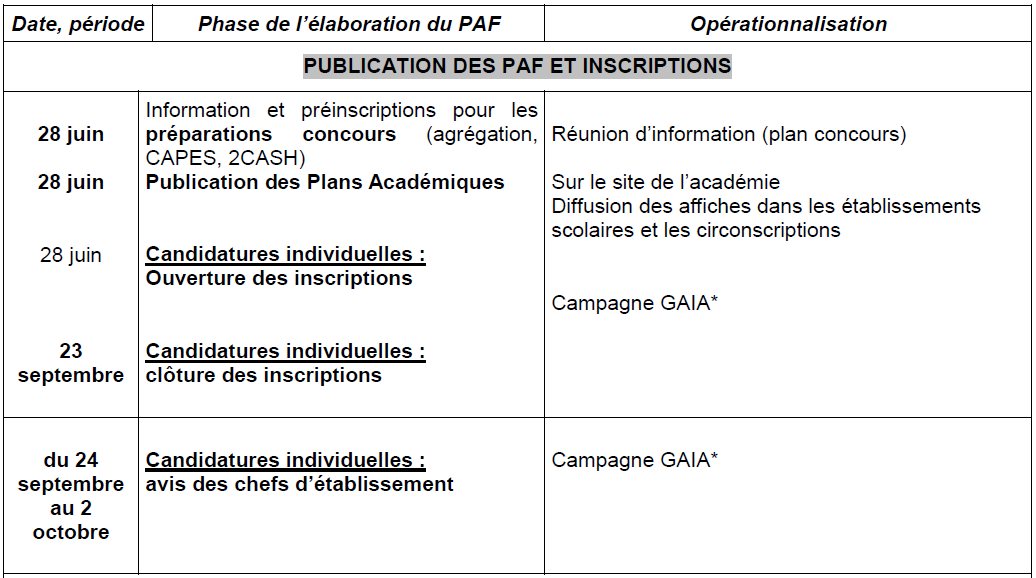 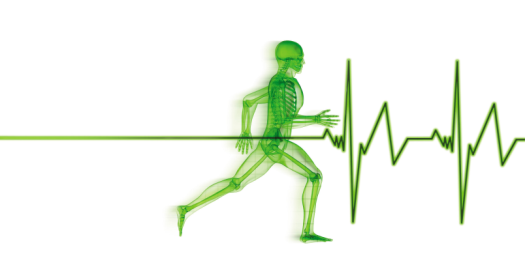 QUELQUES DATES A RETENIR
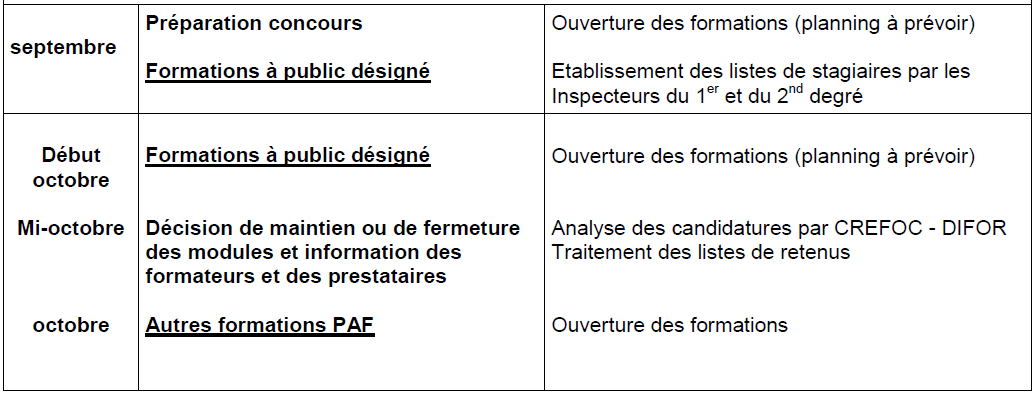